Service Delivery and SupportProgram Update – June 27, 2018
Service Management Updates
Ashley Ward is our Service Delivery Manager

Stephanie Kelly is now our Incident Manager

Greg Cherry is our Problem Manager
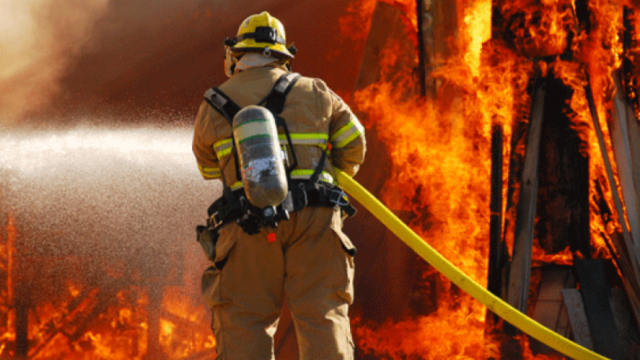 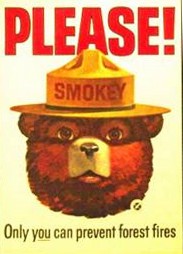 VS
[Speaker Notes: Having our Incident Management process fulfilled by the Service Desk ensures we provide end-to-end support for services, and that we restore IT Services to their defined Service Levels as quickly as possible. 


Problem Management involves managing the lifecycle of IT service problems, diagnosing root causes of one or more incidents, and helping determine solutions to prevent future incidents from occurring.]
Incident Management Updates
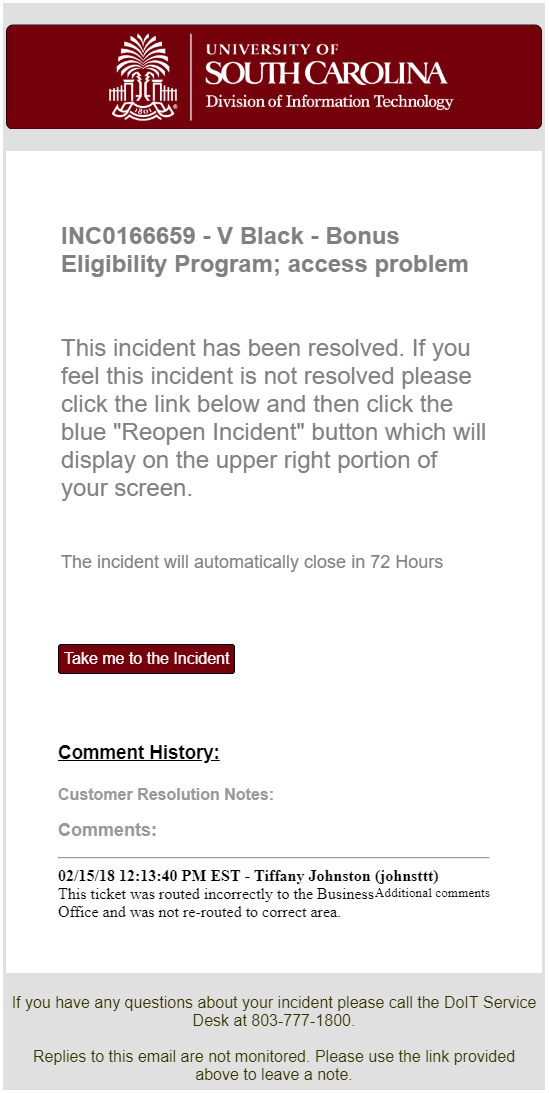 Enhanced Incident Notifications
Improved Layout
Delivers more relevant info to our customers
Incident Management Updates
Updates to Closure Notes
Existing “Closure Notes” field renamed to “Technical Resolution Notes”
Additional field to communicate with customers, “Customer Resolution Notes”
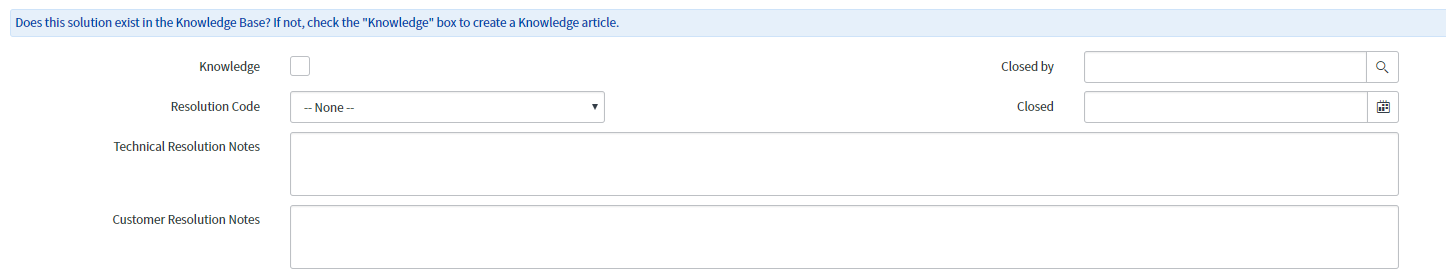 Incident Management Updates
What should Customer Resolution Notes look like?
Customer friendly
Avoid technical jargon 

Example: "Thank you for contacting Division of IT. Service has been restored. Please let us know if we can assist further."
Incident Management Reminders
Incidents with the “On Hold” status should be regularly reviewed for updates (internal and external)

Incidents older than 30 days will be reviewed to determine validity
If needed, close and open the correct ticket type (usually a Request)
Incident Dashboard
Incident Dashboard – Over 30 Days
Process Updates
Problem Management Process Guide now available!





Hosted in our Knowledge Base

Also available on the Service Delivery and Support Program site
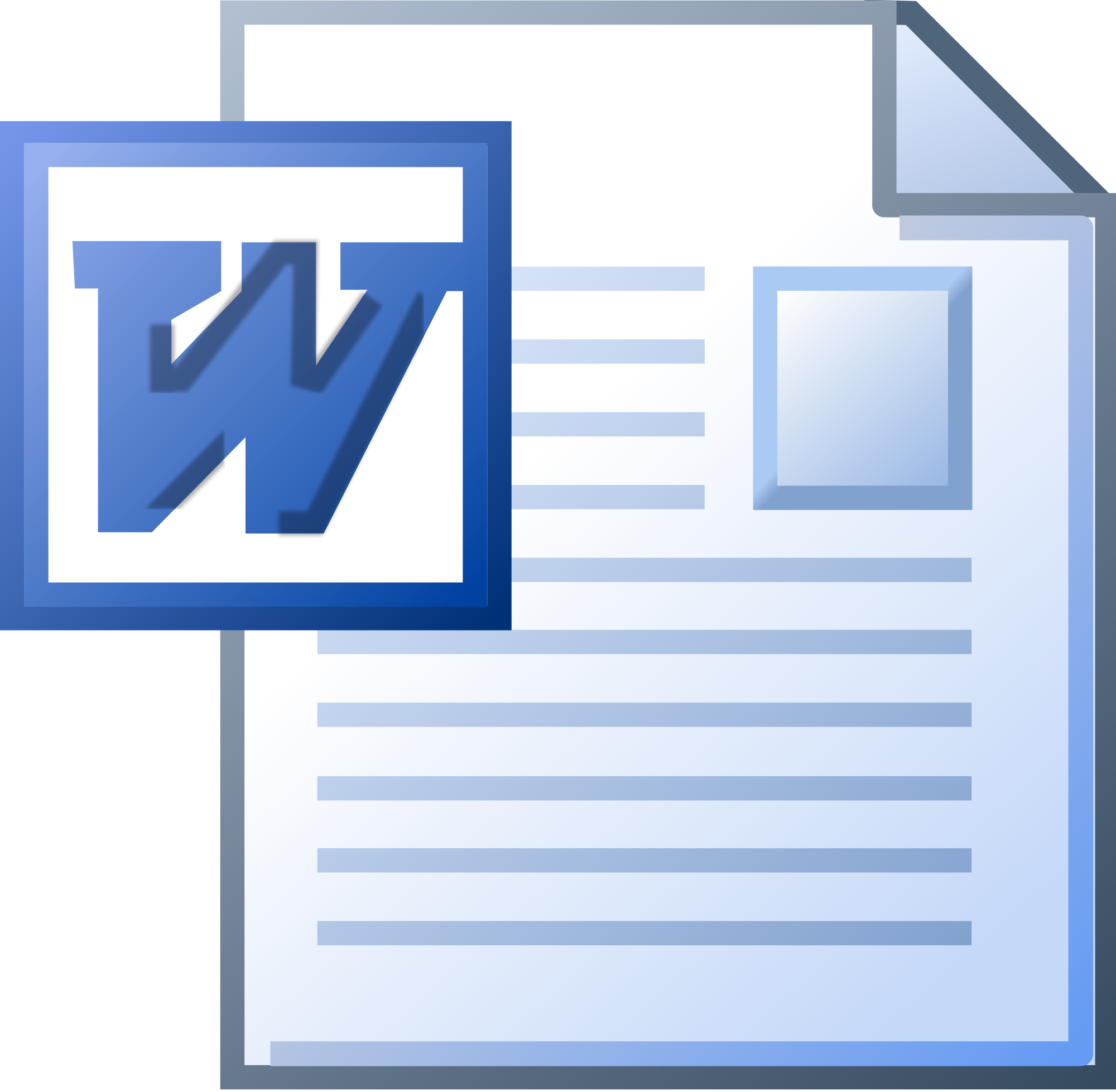 Time Card Entry
The goal of reporting time in ServiceNow is to track the time we spend on Operational Work (Incident and Request), Optimizational Work, and Strategic Work (Projects and Enhancements)
Available throughout the platform (Incident, Task, etc.)
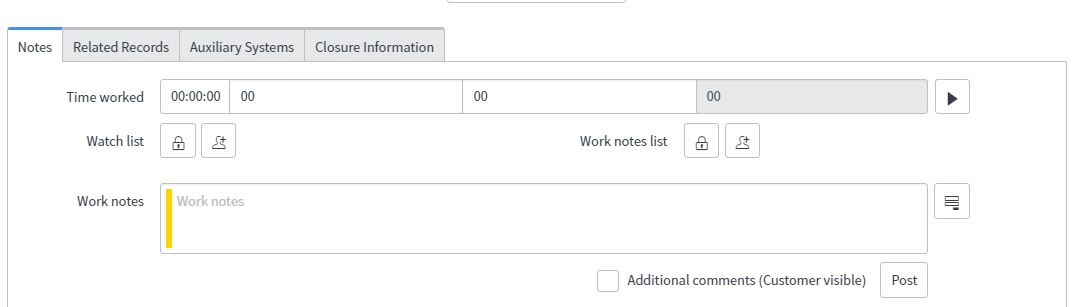 Time Card Entry
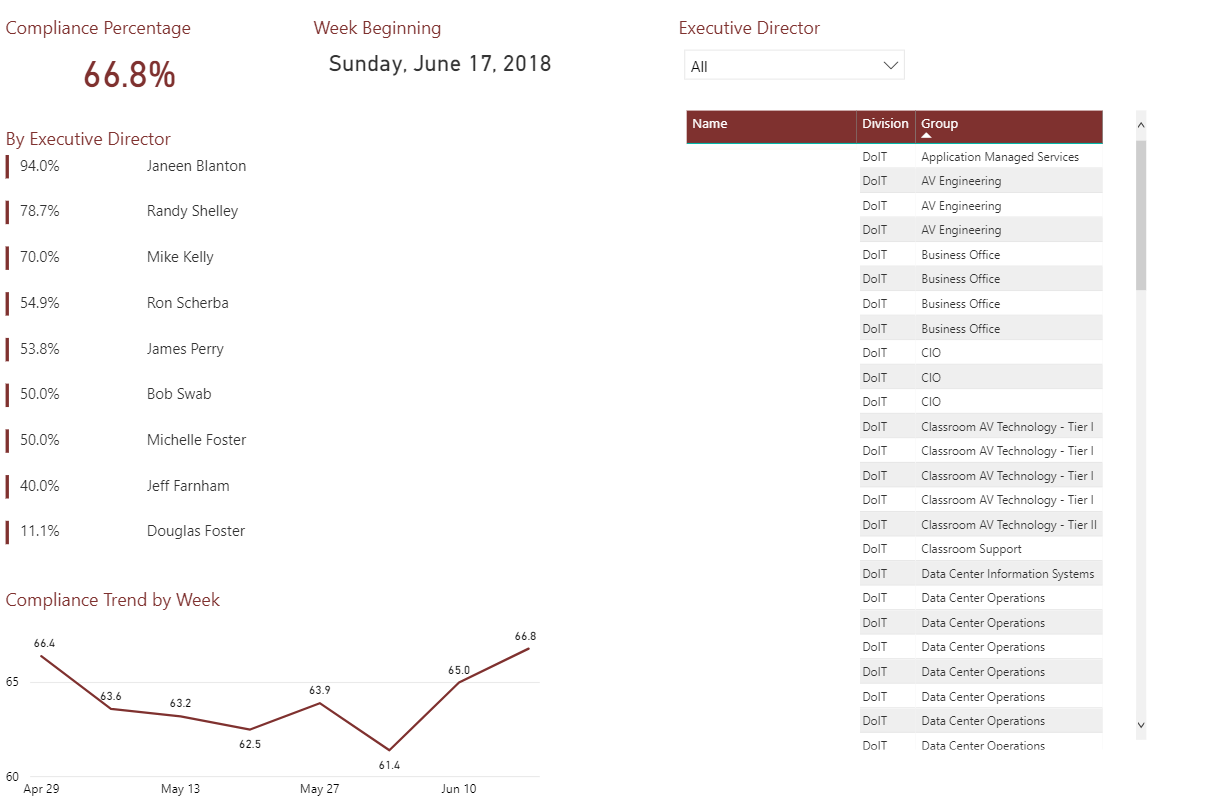 Customer Service Surveys
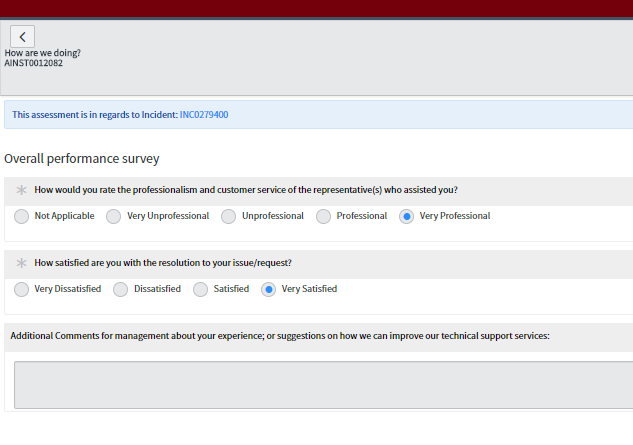 Surveys are sent to customers upon closure of an Incident, with additional surveys for incidents and requests closed by Service Desk or Desktop Support agents
Customer Service & Incident Dashboards
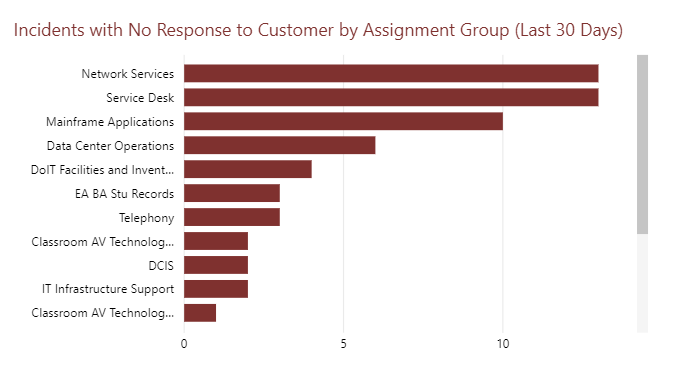 [Speaker Notes: Includes Closed Incidents]
Customer Service & Incident Dashboards
Customer Service Reminders
It is important to acknowledge all tickets with a customer-friendly note 
“If it’s not in the ticket, it didn’t happen”
Communicate through ticket to avoid email fatigue

Detailed work and customer notes help us better document the services we provide
Attach documents to tickets to reduce duplication
Customer Service Reminders
Questions?
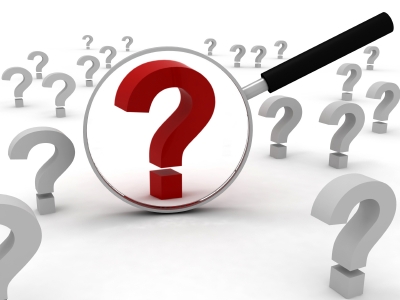 2018 Program Timeline
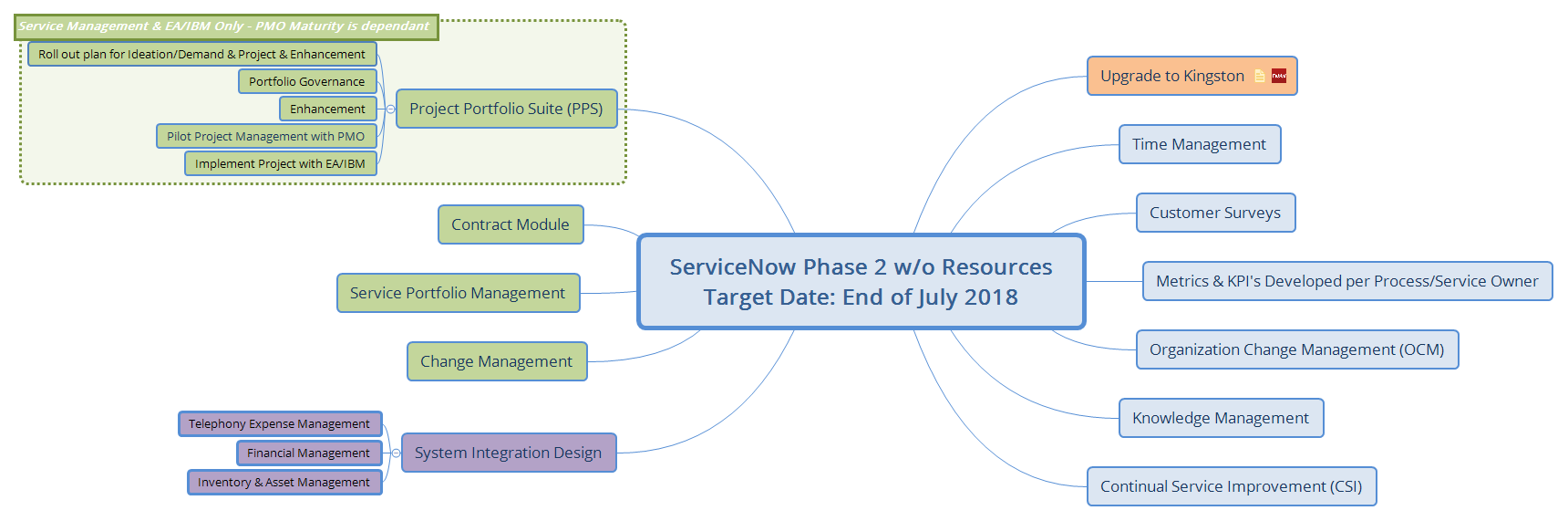 Service Delivery and Support
ServiceNow Kingston Upgrade

We have upgraded ServiceNow to the Kingston release
Since our re-baseline in July 2017, we have successfully completed two system upgrades.
Service Delivery and Support
Business Services

A list of our services is available as a global report

Services mapped to Business Portfolios

Want to add, modify, or remove a business service? Submit a ServiceNow request, or contact Joyce Shealy
Service Delivery and Support
Contracts & Service Portfolio Management

Operational within ServiceNow
File Share Agreements
Working on: Desktop Support Agreements, Mass Mail (Broadcast Email)

A high level process has been developed for Service Portfolio Management
What’s Coming Next?
Change Management

Design of Change Management within ServiceNow is underway
Confirming process and procedures for a successful implementation
If you are interested in testing, please let us know

Transition from ITC to ServiceNow
What’s Coming Next?
Inventory & Asset Management (ITAM)

Early stages of development and design for use within ServiceNow

Reaching out to Calero and Aptris for Statements of Work
What’s Coming Next?
Inventory & Asset Management (ITAM)

Pinnacle Integration – scope includes Incidents and Requests only

Billing processes
Don’t Forget!
Share with your teams!

You play an important role in our organization’s success!
Organization-wide communications sent to keep everyone informed
Submit feedback to let us know how we can improve
Don’t Forget!
Service Delivery and Support Website

Keeps you informed of our progress
Submit feedback to let us know how we can improve
http://bit.ly/DoIT-SDS
Questions?
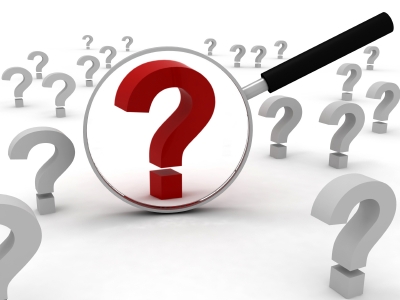 THANK YOU!
Next scheduled meeting:
July 25, 2018